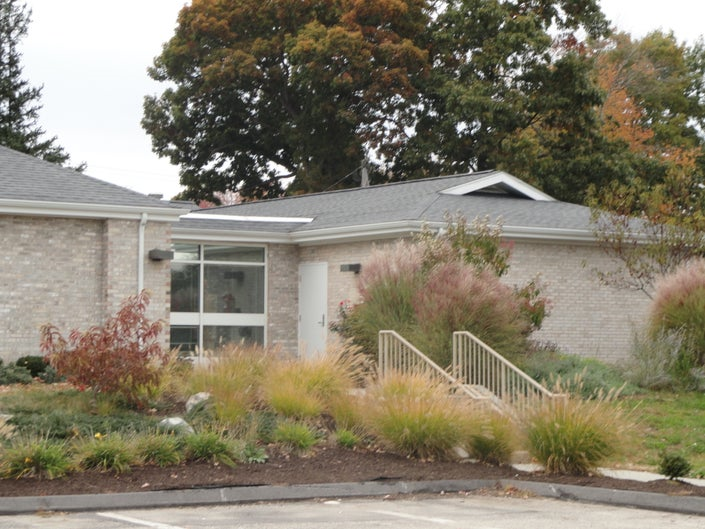 Human Services Replacement
Funding Request
Police Station       Human Services
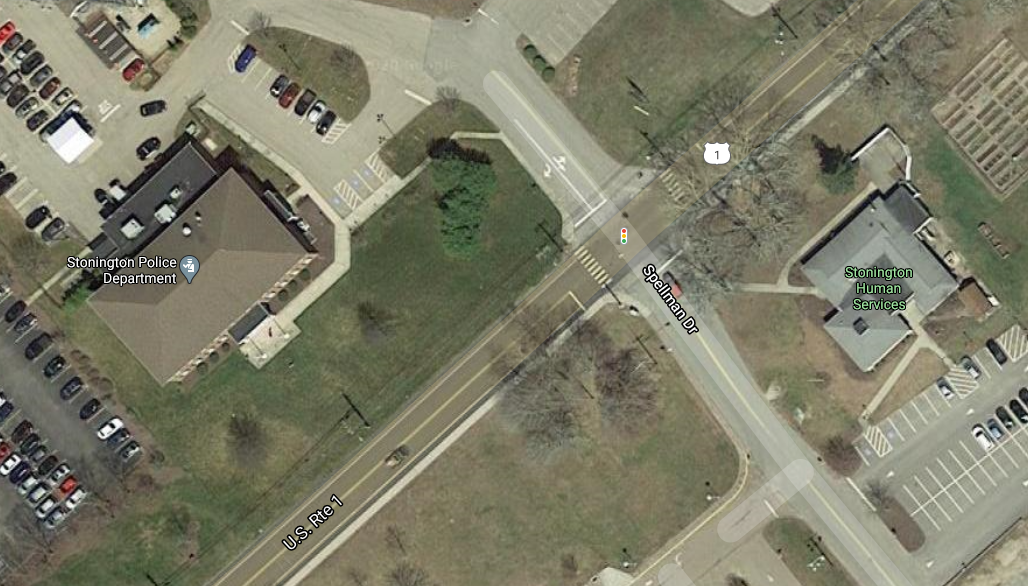 Built 1976 for Police
New Police Facility 2000
Renovated 2001
Building Area: 5,102 sq ft

Existing Roof:
Combination membrane and asphalt shingle roof

Human Services:
Nine Employees
Divisions:
Social Services
Senior Services
Youth and Family Services
Recreation
Project Scope
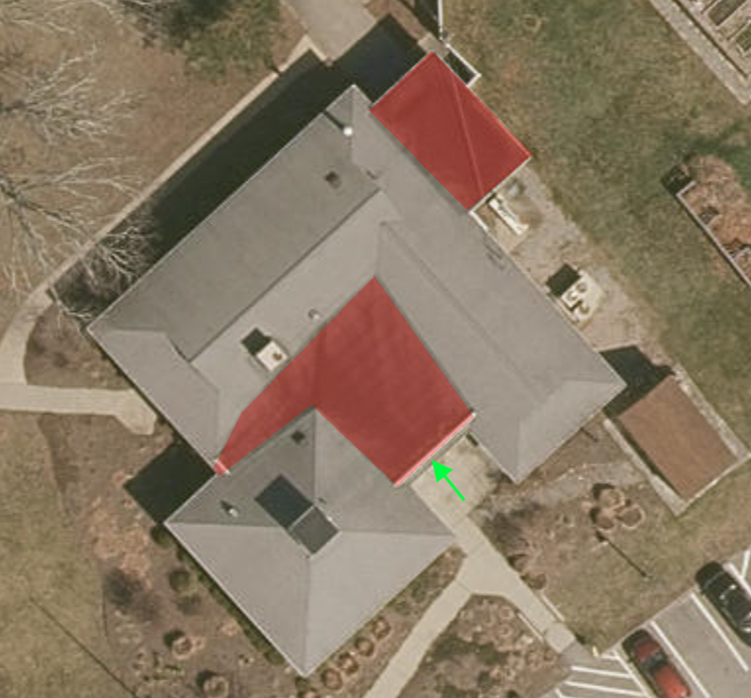 REPLACEMENT OF
  4770 Sq Ft 20 year Asphalt Shingle 
  1,340 sq ft 30 year EPDM Flat Roofing 
  460 linear ft aluminum gutter and downspout
Options
Do Nothing:  This will result in continued increase of costly repairs and deterioration of the building.
Fund as part of 2021/22 CIP:  This will delay construction start to September 2021.
Recommendation
Transfer funding to design and construct Human Services Roof Replacement Project in the amount of $116,260 for completion in Spring 2021.